Units of measurement for capacity
Learning intentions
We are learning about the units of measurement for capacity and how to convert between them, with and without a calculator.

We are practicing to read, speak and interpret numbers beyond 1000 in real-world contexts.
Why do I need to know this?
Converting measurements to the same unit of measure provides a common language for working with and comparing the sizes of the measurements (smaller, bigger, the same size).
Shortening a measurement number by converting it to an equivalent unit of measurement can make it easier to read and work with (easier to read 58 millilitres than 0.058 litres).
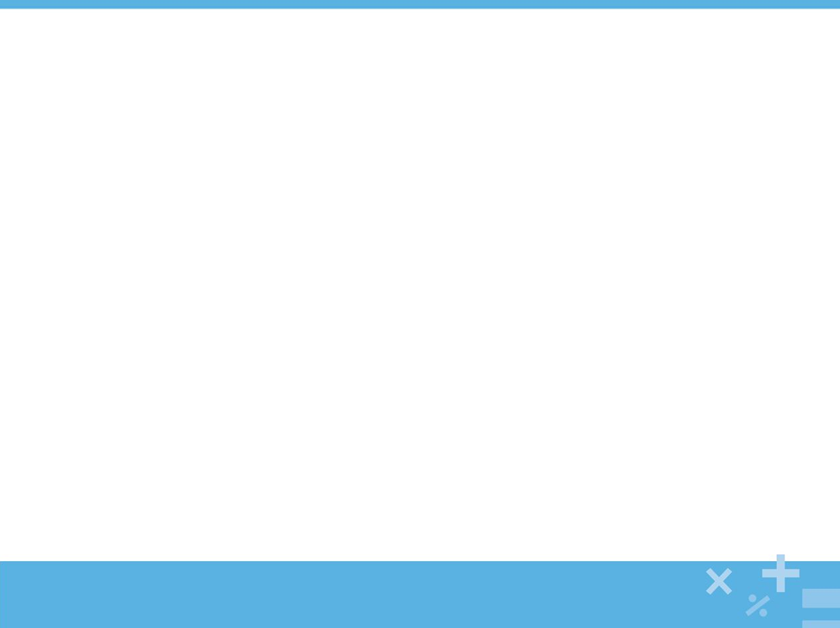 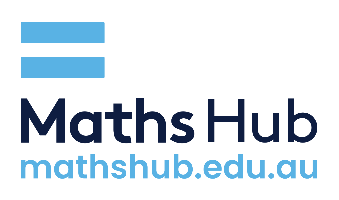 Which objects might havethese units of measurement?
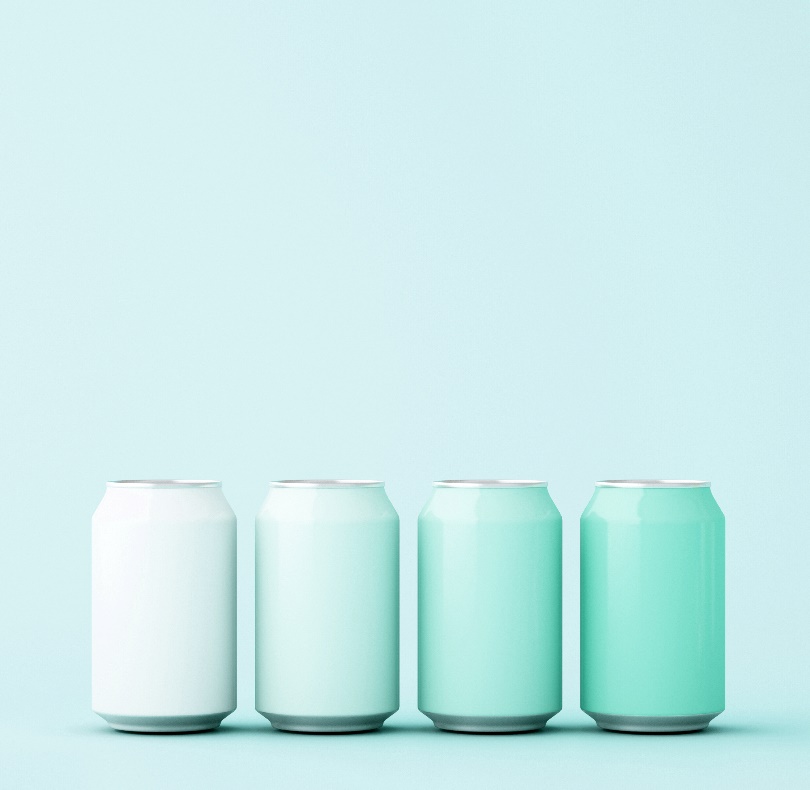 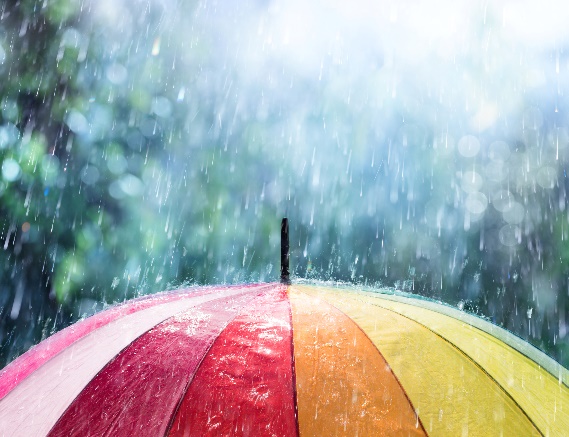 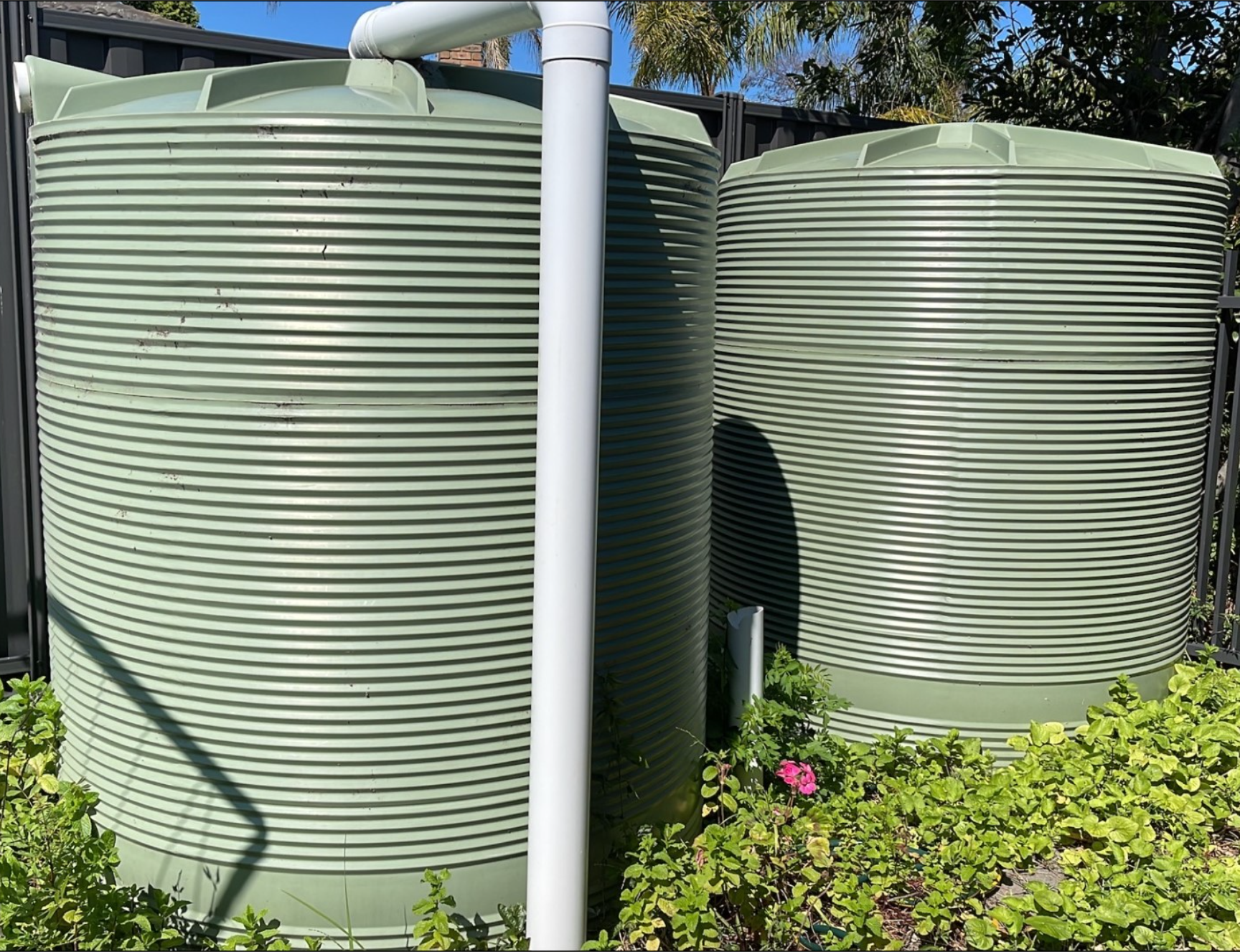 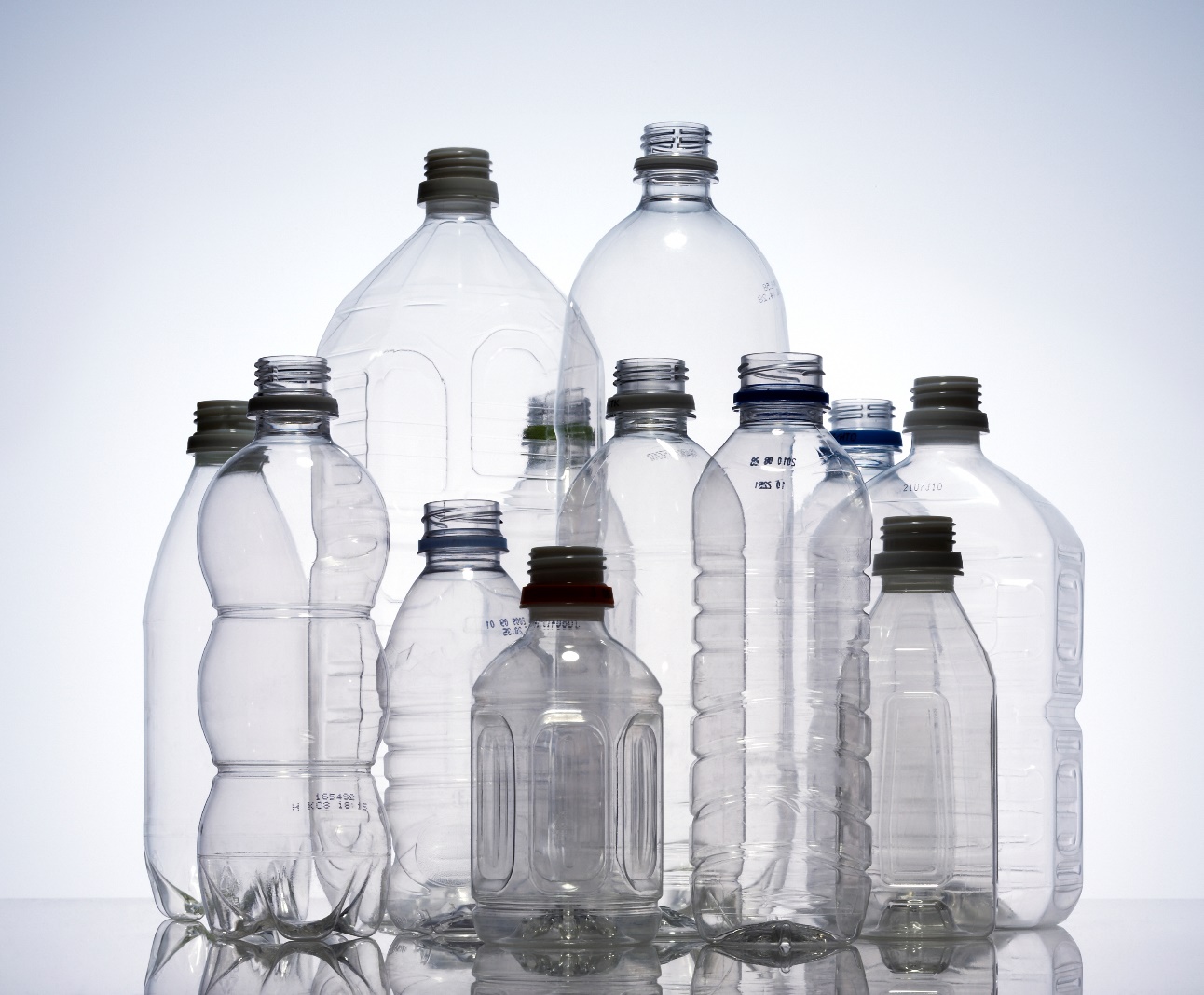 millilitres (mL) list at least 2 examples
litres (L) list at least 2 examples
kilolitres (kL) list at least 1 example
megalitres (ML) list at least 1 example
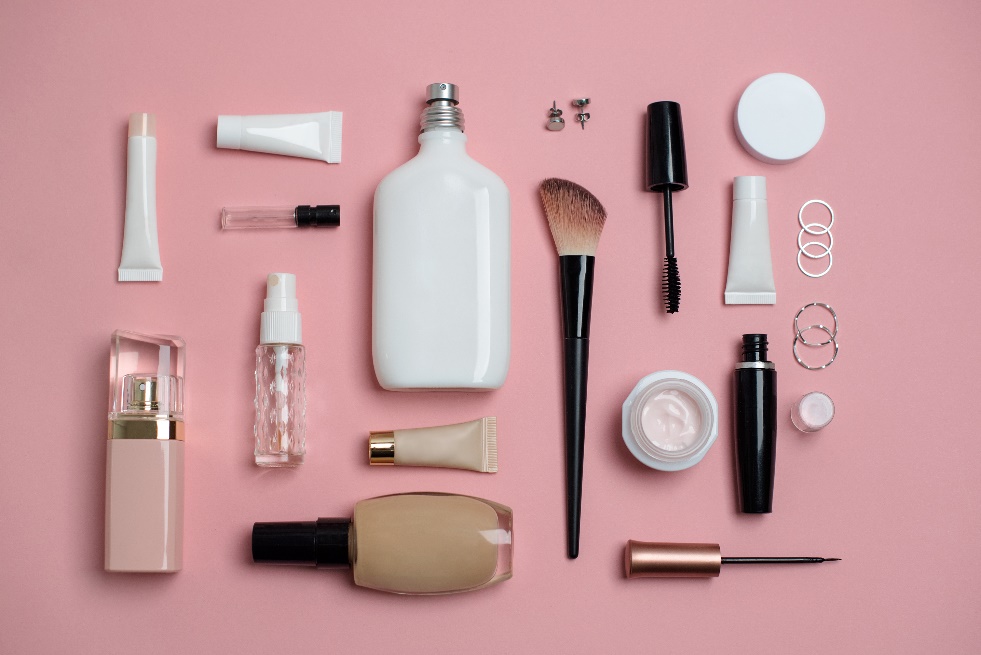 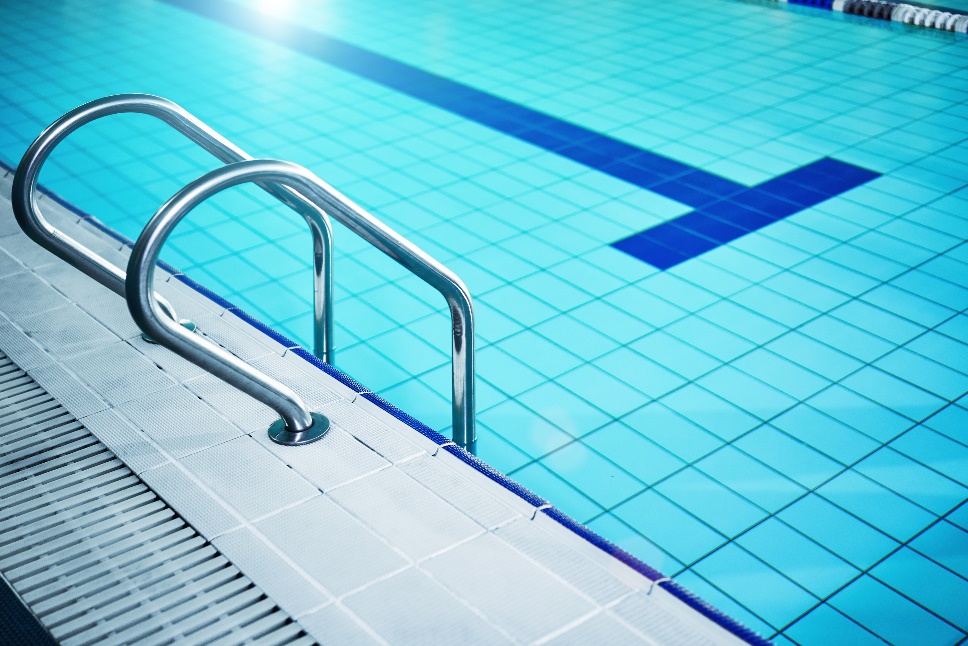 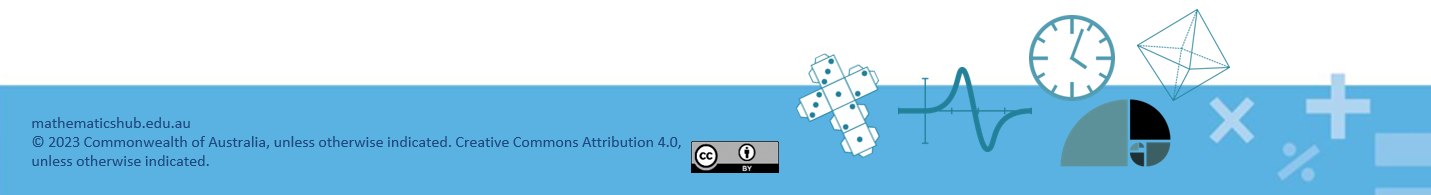 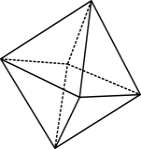 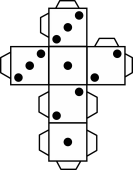 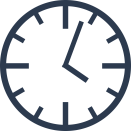 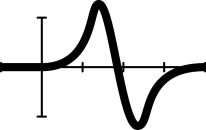 Litres of water used at home
Number names and place values
How to convert from one unit ofmeasurement to another
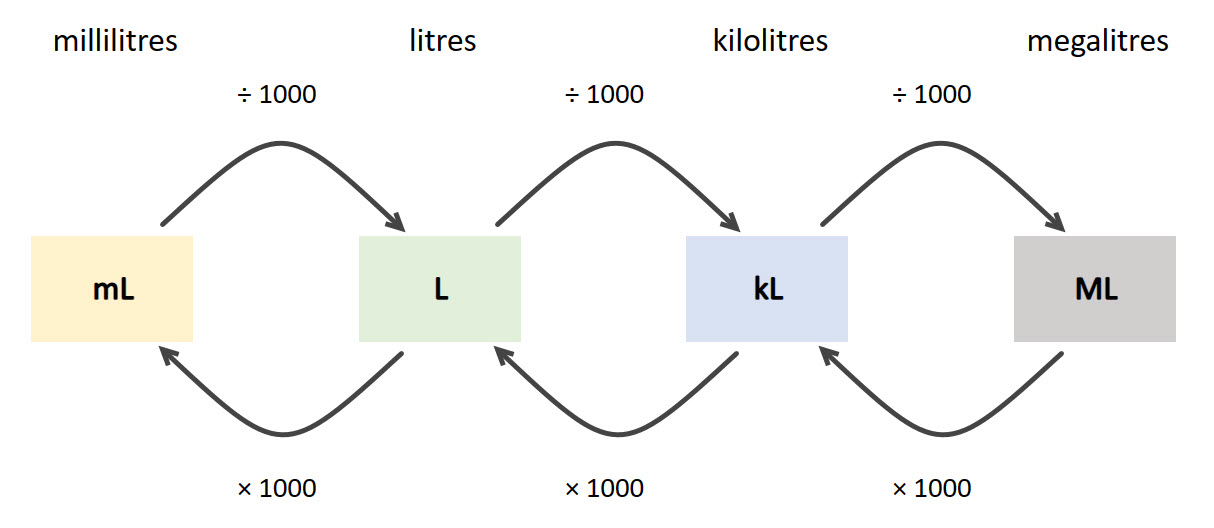 Converting from one unit ofmeasurement to another
A water tank holds 4500 litres, express this in kilolitres.
A backyard pool holds 6.25 kilolitres.
express this in litres
express this in megalitres
Which one is larger:93,800 mL or 9.3800 L
Develop a set of instructionsthat explains how to convert between units of measurementwithout a calculator.  

Include at least two examples.
Questions and prompts
How many places do the digits move when you ‘× 1000’? Why might that be? 
How many places do the digits move when you ‘÷ 1000’? Why might that be? 
What calculation has been applied when the digits move to the left,  × 1000 or ÷ 1000? How do you know?
When converting a smaller unit of measurement, like millilitres, to a larger unit, like litres, does the size of the number increase or decrease?
How could you convert from L to kL, or  kL to L, without using a calculator?
Exit ticket
Does the capacity of an object change when we convert the units of measurement from one to another?
Yes   /    No
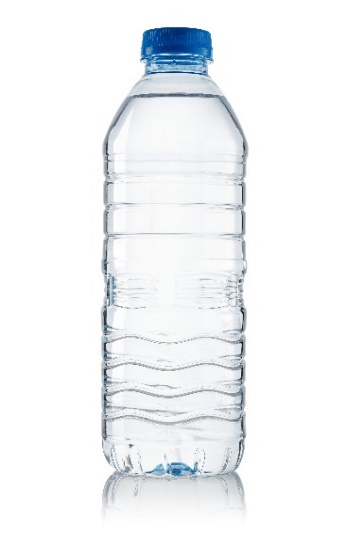 450 mL
0.450 L
0.00045 kL
0.00000045 ML
3 litres of water is equivalent to:
0.003 kilolitres
3000 kilolitres